03 September 2016
Home Care for Older People in Urban China: Impacts of Marketisation Process
Wenjing Zhang
University of Bristol
wenjing.zhang@bristol.ac.uk
1
03 September 2016
Outline
Aims
Background
Theoretical framework
Methods
Findings
2
03 September 2016
Aims
To explore impacts of marketisation of home care in urban China
Rationale behind the marketisation of care 
Marketisation trend of home care
Processes of marketisation of home care
3
03 September 2016
Background
Care policy and provision for older people in China
Home care in China
Rural vs urban disparities
4
03 September 2016
Care policy and provision for older people in China
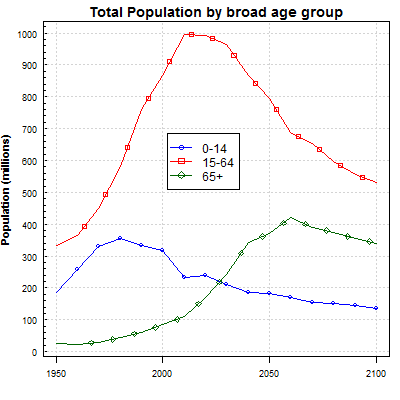 Dramatic demographic changes 
rapid ageing (65+, 10.1%, 2014) 
‘one child policy’ – decreasing household size from 4.43 in 1964 to 3.02 in 2014
Social-economic reforms 
e.g. labour market, housing marketisation, migration
Increasing old-age dependency challenges the family-centred care provision
Source: United Nations, Department of Economic and Social Affairs, Population Division (2015).
5
03 September 2016
Home care
Home care is the foundation of the Chinese elder care system, combining community care and residential care (Ministry of Civil Affairs in China, 2010)
e.g. ‘9064’ in Beijing; 9073’ in Shanghai; ‘9055’ in Wuhan 
Definition: services provided at older people’s homes by care workers or a mix of care workers and family members
personal care (e.g. nursing), practical care (e.g. cooking, shopping, cleaning), emotional support
6
03 September 2016
Different care systems in urban and rural China
Different ageing paths and ‘double-track elder care system’
Over 20% aged 60 and older in cities like Beijing, Shanghai, Suzhou (national 14.9%, 2014). 
Fewer adult children due to the stricter ‘one child policy’ in urban China (Zhan, 2013). 
Urban residents have more access to resources from the state and market
Extensive marketisation in urban China since 1990s
e.g. housing, education, welfare. 
Development of home care in urban areas is more rapid than in rural China
7
03 September 2016
Theoretical framework: marketisation of care
Definition: the application of markets, market principles, and market mechanisms in the field of social care
Embedded convergences at international level
Different paths/characteristics
8
03 September 2016
Qualitative approach
Home care market
Fieldwork
Shanghai
forefront of marketisation
Stakeholders
service users, providers, purchasers, 
   care workers, regulators.
30 Interviews 
21 care agency managers; 9 public officials
Policy documents
9
03 September 2016
Context of Shanghai in China, 2014
Note: 1. Marketisation level is measured by indicators of the relationship between the state and the market, non-state-owned economy, factor market, product market, and market intermediaries and legal environment (Fan, et al., 2015).
Source: National Bureau of Statistics of China, National Economic Research Institute, China Reform Foundation; Shanghai Research Centre of Ageing
10
03 September 2016
Sampling criteria
11
03 September 2016
12
03 September 2016
Findings
Home care: based on persistent culture value of filial piety 
Shifting balance of care diamond in urban China
Quasi-market in urban China
13
03 September 2016
Home care: based on persistent culture value of filial piety
Cultural norms
Family
Preference of older people and their family
Objective constraints
Familial care cannot cover
Institutional/community care are not enough
14
Service
Care diamond
Financing
Regulation
Shifting balance of state, market, family and community in the field of care for older people
Mixed economy of care
Service provision for older people in urban China
Financing for older people in urban China
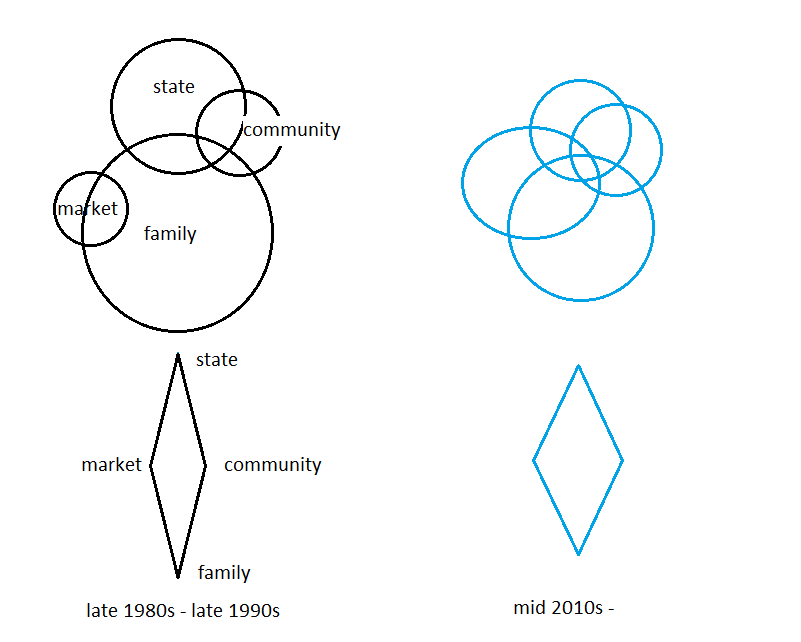 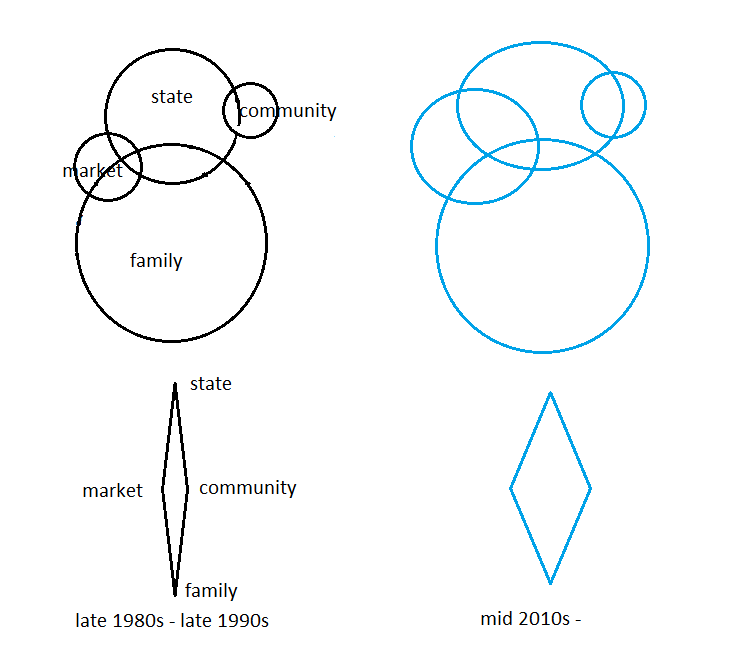 Elder care diamond in China
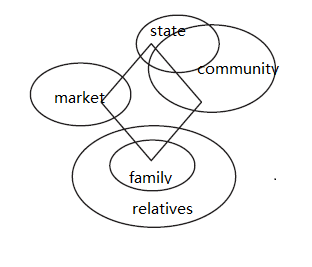 Source: Ochiai (2009)
03 September 2016
Quasi-market in urban China
Quasi-market (Le Grand, 1991) 
Market: competitive independent agencies replacing the monopolistic state providers
Differences to conventional markets:
not-for-profit and/or for-profit organisations competing for public contracts
vouchers involved for purchasing
the consumers represented in the market by agents
16
03 September 2016
Processes of marketization of care in urban China
Contracting out
Service provision programs, care agencies
Financial support from the state
e.g. subsidy programs to older people, care workers. 
from directly allocated to providers to purchasing through a bidding process
Direct purchasing through private funding
17
03 September 2016
Prospects of quasi-market in urban China
Market: care demands are not fully expressed, seize market share
In theory: disable prevalence ratio of 65+, 80+. 
In practice
consumption attitudes of Chinese people (older generation)
purchasing power of older generation
State 
‘Paternal’ responsibilities
persistent financial & policy support, guiding service consumption, regulating
Debates: protecting ‘vulnerable’ VS marketisation
18
03 September 2016
Thank you!
wenjing.zhang@bristol.ac.uk
19